Задания части А, В
Работа над ошибками
Определите, что будет напечатано в результате работы следующего фрагмента программы:
var n, s: integer; 
begin 
n := 0; 
s := 0; 
while s <= 35 do begin 
n := n + 1; 
s := s + 4 
end; 
write(n) 
end.
Определите, что будет напечатано в результате работы следующего фрагментапрограммы:
Задание 2.
 var n, s: integer;
begin
n:= 0;
s:= 0;
while s <= 365 do begin
s:= s + 36;
n:= n + 10
end;
write(n)
end.
Var   к, s: integer;
Begin
s:= 0;
For k:=1 to 11 do 
s:= S+12;
write(s);
end.
                            решение:  11*12=132    s=132
В таблице Dat хранятся данные о численности учеников в классах (Dat[1] – число  учеников  в  первом  классе, Dat[2] – во  втором  и  т.  д.).  Определите, какое  число  будет  напечатано  в  результате  работы  следующей  программы.
 
Var k, m: integer;
   Dat: array[1..11] of integer;
Begin
   Dat[1] := 20; Dat[2] := 25;
   Dat[3] := 19; Dat[4] := 25;
   Dat[5] := 26; Dat[6] := 22;
   Dat[7] := 24; Dat[8] := 28;
   Dat[9] := 26; Dat[10] := 21;
   Dat[11] := 27;
   m := 0;
   for k := 1 to 11 do
      if Dat[k] > 22 then
         begin
            m := m + 1
         end;
   writeln(m)
End.                                                             ответ :      7
var  k, m, day: integer; 
Dat:  array [1..7] of integer; 
begin 
	Dat[1] := 7; 
	Dat[2] ;= 9; 
	Dat[3] := 10; 
	Dat[4] := 8; 
	Dat[5] := 6; 
	Dat[6] := 7; 
	Dat[7] := 6; 
	day := 1; 
	m := Dat[1]; 
	for k := 2 to 7 do begin 
		if  Dat[k] < m then begin 
		m := Dat[k]; 
		day := k 
		end; end; 
	write (day)
end.                                                                                                 Ответ:     5
В таблице данные среднесуточной тем-ры в град. за 10 дней.
Var k, m: integer;
   Dat: array[1..10] of integer;
Begin
   Dat[1] := 12; Dat[2] := 15;
   Dat[3] := 17; Dat[4] := 15;
   Dat[5] := 14; Dat[6] := 12;
   Dat[7] := 10; Dat[8] := 13;
   Dat[9] := 14; Dat[10] := 15;

   m := 0;
   for k := 1 to 10 do
      if Dat[k] =15 then
         begin
            m := m + 1
         end;
   writeln(m)
End.                                                   Ответ 3
Задания А2. 

Значение логического выражения
Для какого из приведённых значений числа X истинно высказывание: НЕ (X < 17) ИЛИ (X < 6)?
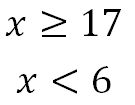 ИЛИ
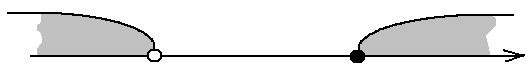 1) 10         2) 15           3) 6         4) 17
6
17
Ответ : 4
Для какого из приведённых чисел истинно высказывание: 
(число < 100) И НЕ (число чётное) ?
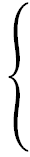 число < 100
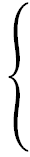 число < 100
И
НЕ (число чётное)
число нечётное
1) 156       2) 105        3) 23       4) 10
Ответ : 3
Для какого из приведённых чисел ложно высказывание: 
НЕ (ЧИСЛО <10) ИЛИ НЕ (ЧИСЛО ЧЁТНОЕ)?
1) 123         2) 56         3) 9             4) 8
ЧИСЛО >=10
ЧИСЛО НЕЧЁТНОЕ
Ответ : 4
Для какого из приведённых имён истинно высказывание:
 
НЕ (Первая буква согласная) И НЕ (Последняя буква гласная) ?
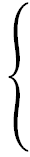 Юлиан               2) Константин

3) Екатерина       4) Светлана
Первая буква гласная
Последняя буква согласная
Ответ : 1
Для какого из приведённых имён ложно высказывание: 
 
НЕ (Первая буква согласная) ИЛИ НЕ (Последняя буква гласная)?
 
Егор                  2) Тимур
3) Вера                 4) Любовь
ь — согласная
Ответ : 3
Задания В11. 

Информационно-коммуникационные технологии
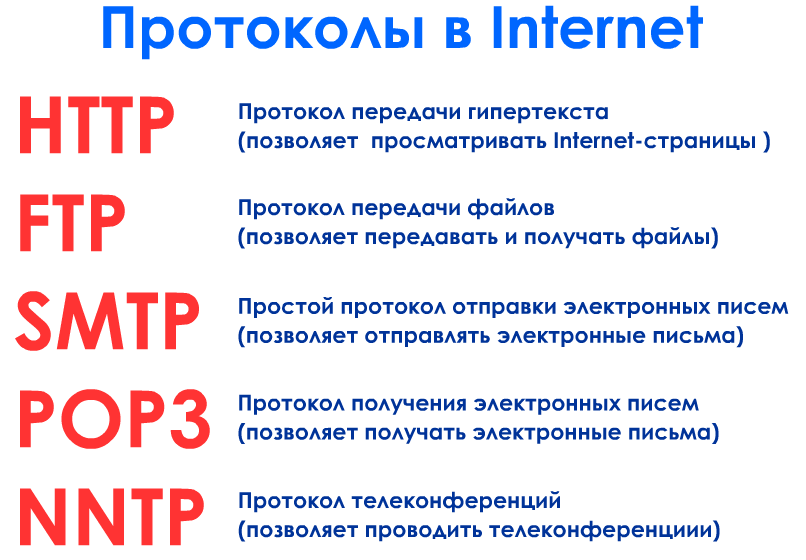 © Компания Одиссей 2006, Интернет для детей
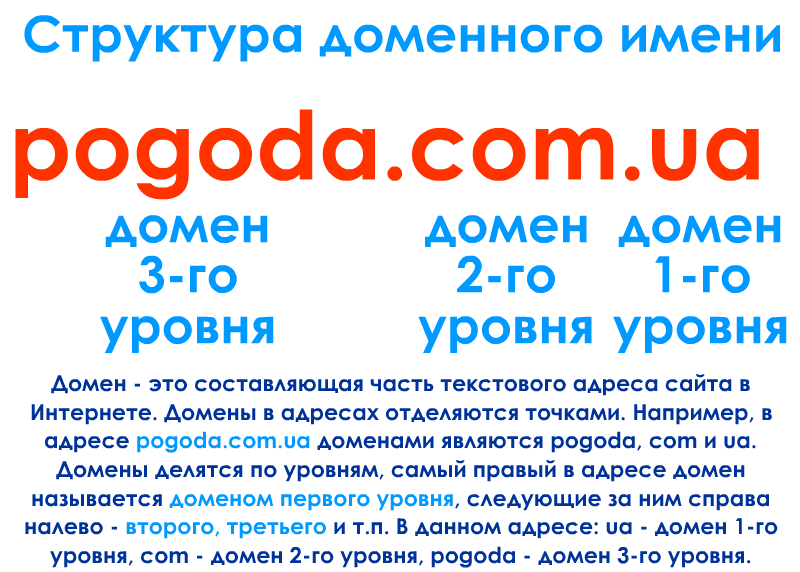 © Компания Одиссей 2006, Интернет для детей
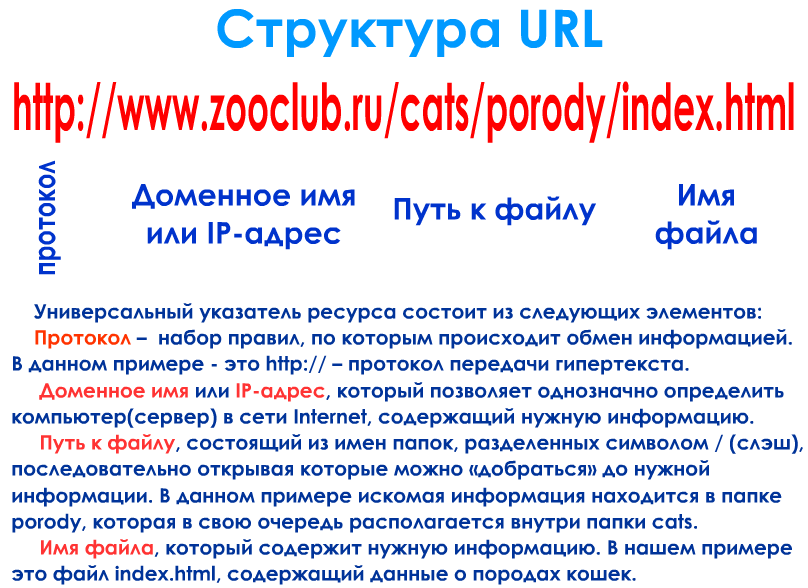 © Компания Одиссей 2006, Интернет для детей
Доступ к файлу slon.txt, находящемуся на сервере circ.org, осуществляется по протоколу http. Фрагменты адреса файла закодированы буквами от А до Ж. Запишите последовательность этих букв, кодирующую адрес указанного файла в сети Интернет. 
A) .txt  	Б) ://			B) http 	   Г) circ 	Д) / 		Е) .org  		Ж) slon
Запишем адрес файла:
http
://
сirc . org
/
slon .txt
Ответ:
B
Б
Г
Е
Д
Ж
A
Доступ к файлу tiger.doc, находящемуся на сервере zoo.org, осуществляется по протоколу http. Фрагменты адреса файла закодированы буквами от А до Ж. Запишите последовательность этих букв, кодирующую адрес указанного файла в сети Интернет.
 
.doc 	Б) zoo 	B) / 		Г) :// 

Д) tiger 	Е) .org 	Ж) http
http://zoo.org/tiger.doc
Ответ:
ЖГБЕВДА
Задания B12. 

Осуществление поиска информации в Интернете
В таблице приведены запросы к поисковому серверу. Для каждогозапроса указан его код — соответствующая буква от А до Г. Расположите коды запросов слева направо в порядке возрастания количества страниц, которые нашёлпоисковый сервер по каждому запросу.По всем запросам было найдено разное количество страниц.
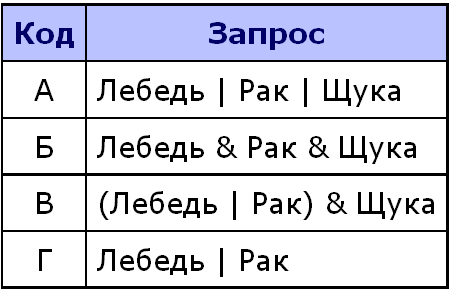 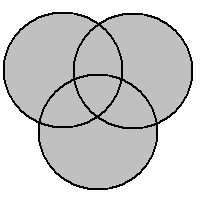 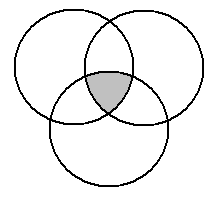 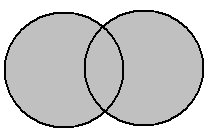 Л
Р
Л
Р
Л
Р
Щ
Щ
Г
А
Б
Разберем случай В:
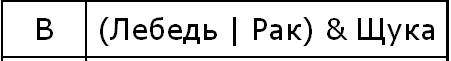 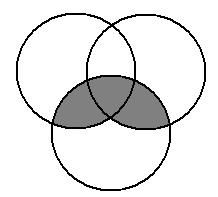 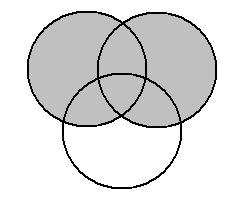 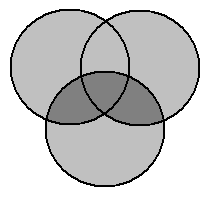 Л
Р
Л
Р
Л
Р
Щ
Щ
Щ
В
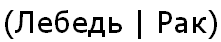 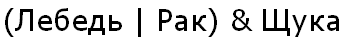 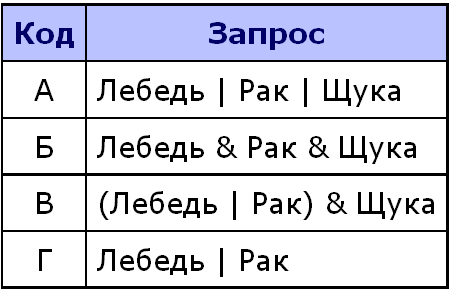 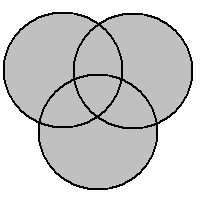 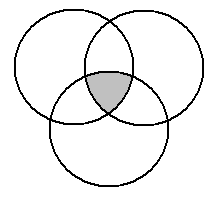 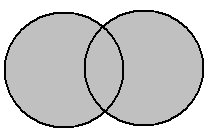 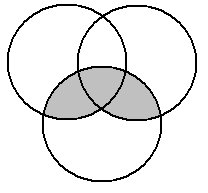 Г
А
Б
В
в порядке возрастания :  Б В Г А
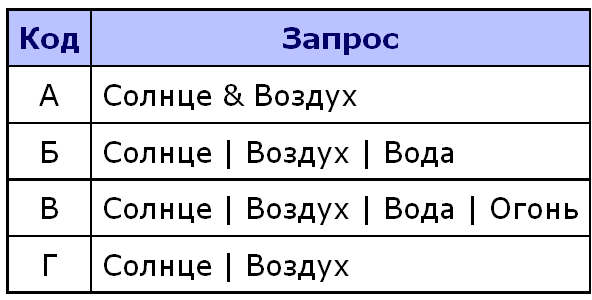 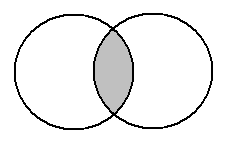 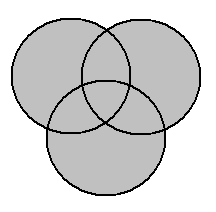 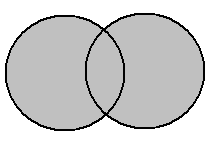 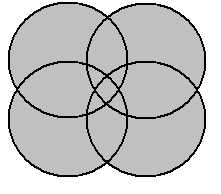 С
В
С
В
С
В
С
В
Вода
Вода
О
А
Г
Б
В
В Б Г А
в порядке убывания :
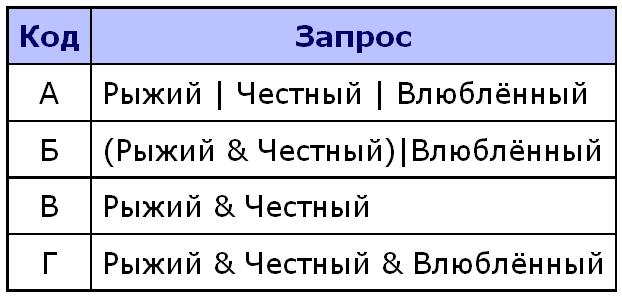 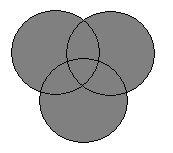 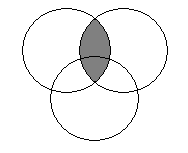 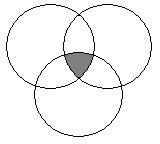 В
Г
А
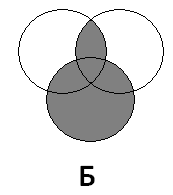 Р
Ч
Р
Ч
Р
Ч
Р
Ч
В
В
В
В
Г В Б А
в порядке возрастания :
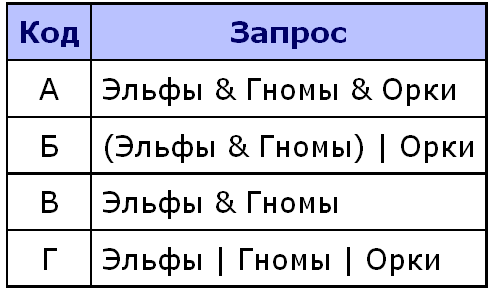 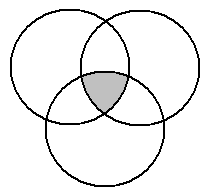 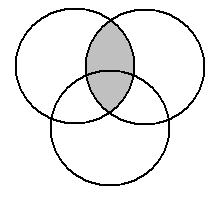 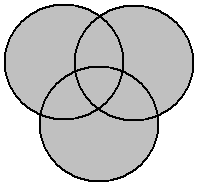 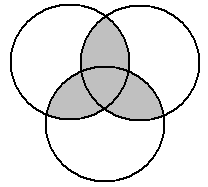 Э
Э
Э
Э
Г
Г
Г
Г
О
О
О
О
Б
В
Г
А
Г Б В А
в порядке убывания :
Источники
Интернет ресурсы:
 http://inf.сдамгиа.рф/test?theme=2
 http://inf.сдамгиа.рф/test?theme=17
 http://inf.сдамгиа.рф/test?theme=18
 http://www.fipi.ru/view/sections/236/docs/
Открытый банк заданий ГИА-9 / Информатика и ИКТ